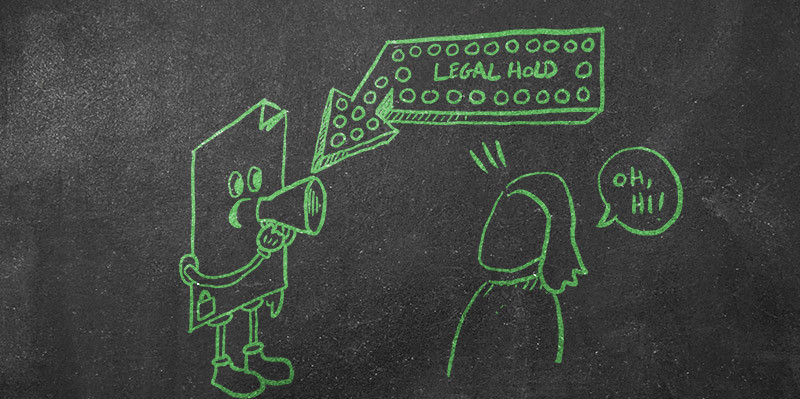 Forensics
Week 8
In Class Assignment
PROS for keeping all information or archive/purge
CONS for keeping all information or archive/purge
Issues in the Forensic Industry
Number 1:  It is your duty to know where the evidence is and how to find it.
Building a practice – data mapping
 
Number 2:  Reduce the size of the data
Example: 825,000 Emails / first cut down to 5,200
 
Number 3:  Harmful email: good email. Be proactive instead of reactive. Familiarize yourself with the lingo and the likely terms that are used.  
 
Number 4:  The involvement of the client and the entire litigation team. Data or review.
 
Number 5:  There is no cookie cutter case involving e-discovery.  Tracking the data and decisions you make during the various phases of the case are very important if opposing counsel decides to challenge your process.
Electronic Discovery Reference Model (ERDM)
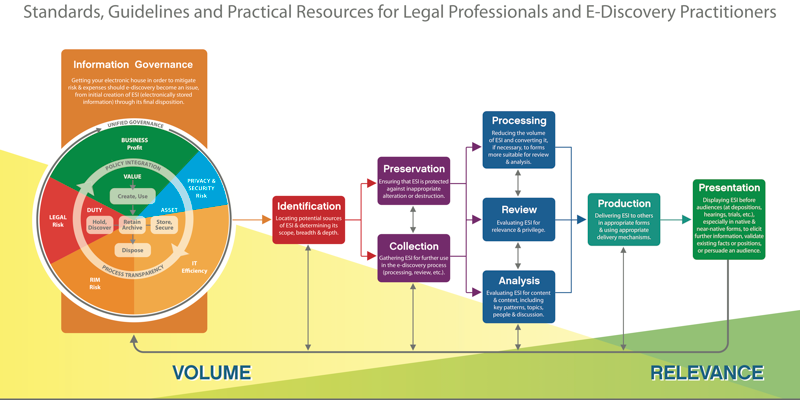 In Class Assignment Review
Can I just keep asking for more and more data?
Opinion on keeping everything forever.
Pros and Cons Assignment
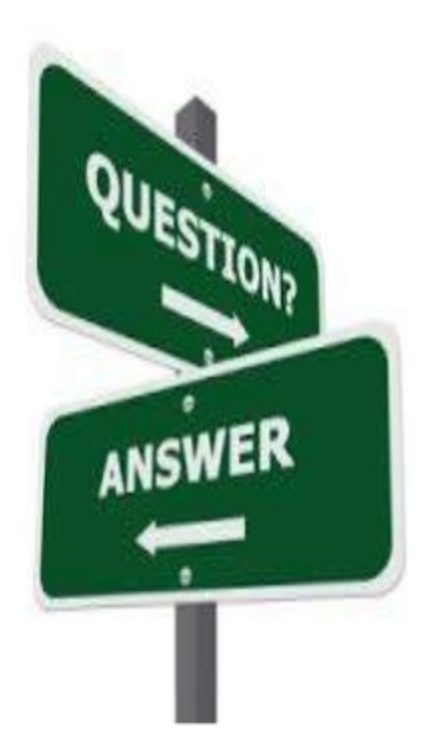